Damietta Faculty of Arts/EducationDepartment of Geography/Social StudiesFirst Year (Special)English4th lecture- March 2020
Dr. Engy Salah
Reading ComprehensionUnit 14
Look at the picture and try to describe it.
Who are the main characters of the story?
Does Miss Miller have a car?
Miss Miller has 10 new neighbors. (T/F)
Unit 14- Language Functions
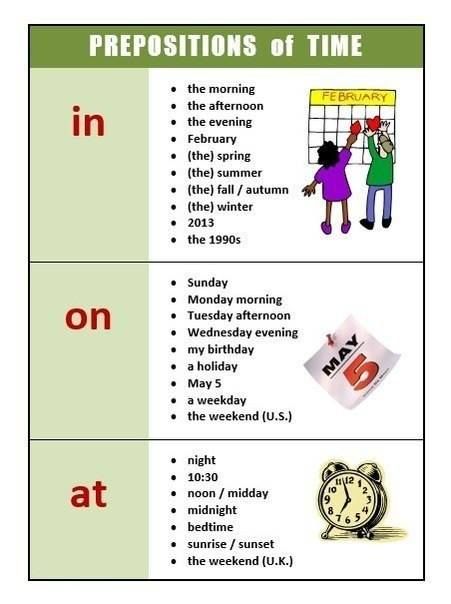 Empty x full
Town vs. city
One of the houses (was not were)….
In (morning/evening/afternoon) – 
at (night/noon/dawn)- at (two o’clock)
Kind=nice x  type
Kind x mean/evil
Can I come with you/ please do
Handsome vs beautiful
Unit 14- questions
How did Miss Miller go to the market?
Why did Miss Miller visit Mary Adam’s house?
Did Mary need food?
Were there any empty seats in the bus?
Put a title to the passage.
Summarize the passage in one complex sentence.
Write what you can imagine about what happened next?
Unit 11
Look at the picture and try to describe it.
Who are the main characters of the story?
Does Mrs. Walker have many children?
Al  students in Harry’s school have bicycles. (T/F)
Language Functions/vocabulary
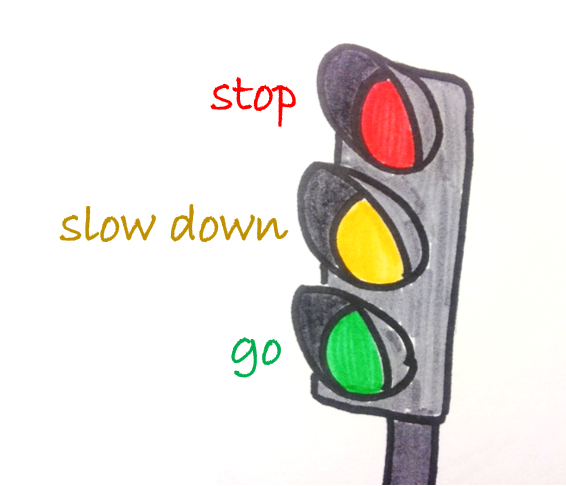 Traffic Lights: stop-slow down-go
His (he owns it) vs. (he’s (he+is)
His friend is my brother
He’s my brother
He is a four-year old boy vs. this boy is four years old.
Language Functions/Vocabulary
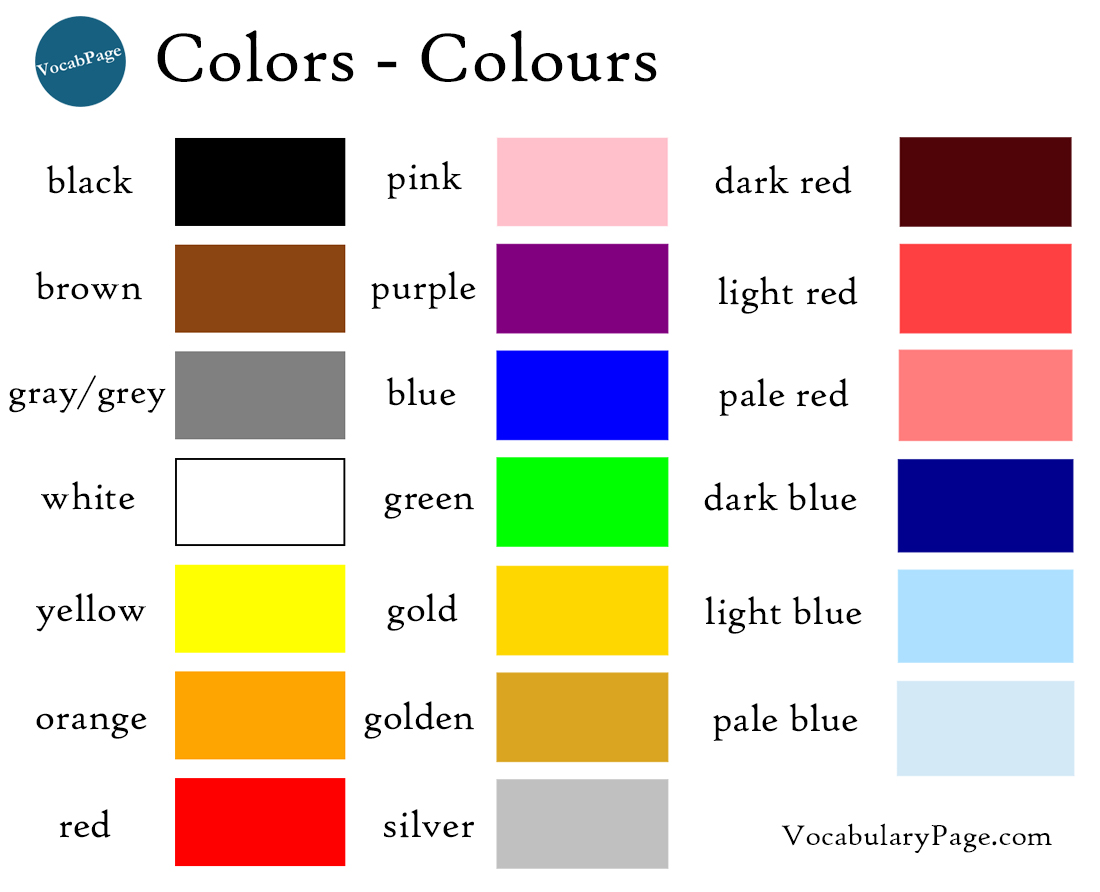 Colors in English
Language Functions/ pronouns
Questions
What will come next in the story?
Put a title 
Summarize the passage in one compound-complex sentence
Can Harry drive a bicycle?
Is it difficult for Mrs. Walker to bring Harry from school? Why?
If you were Harry’s parents, what would you do?
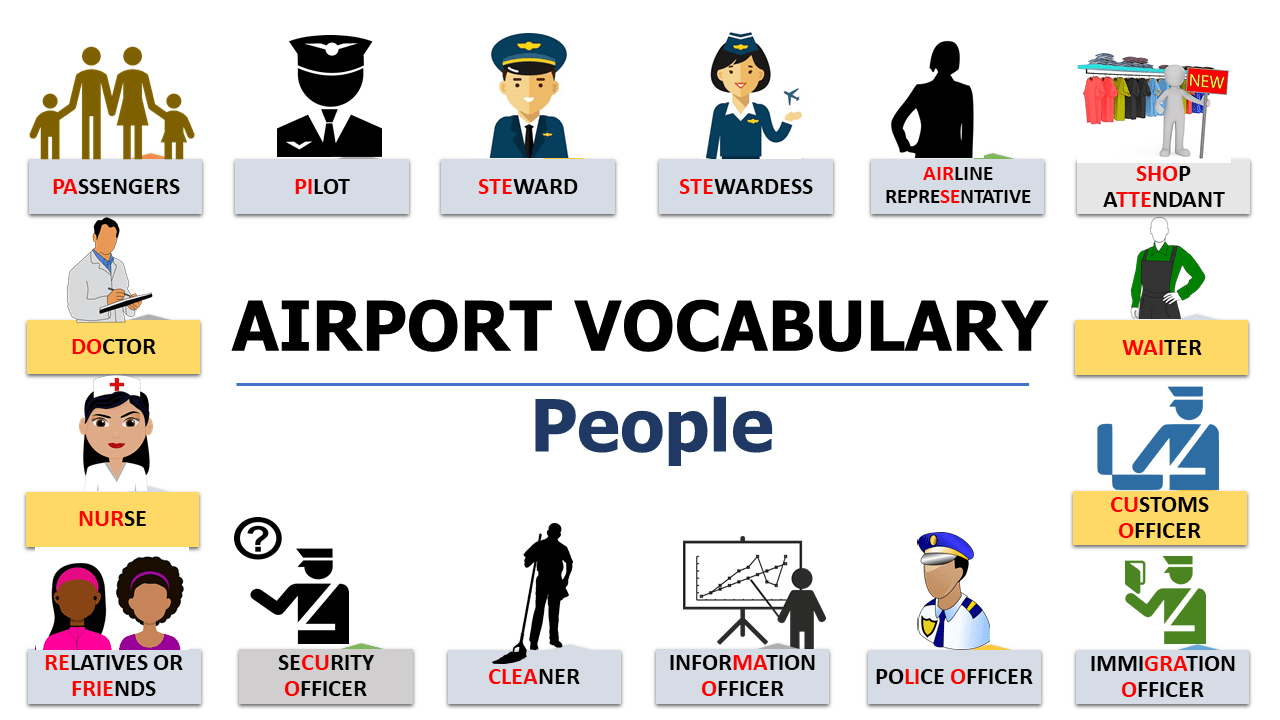 Functional English:At the Airport
Key Phrases/ Vocabulary:
Passenger/ passenger service agent/ passport official/ detination/terminal/aisle/ baggage/upgrade/
Vocabulary-Airport
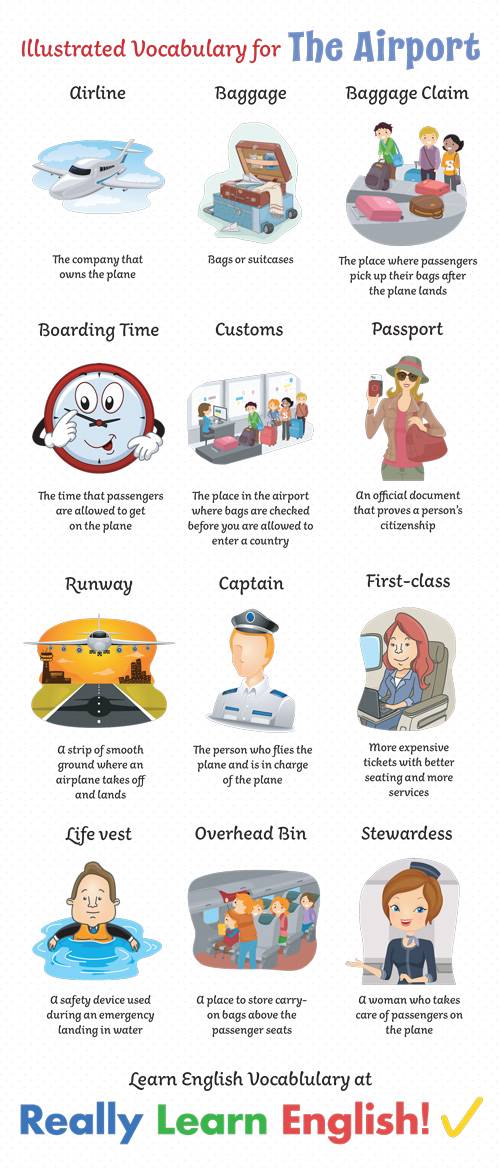 Phrases at the airport
Phrases- Airport
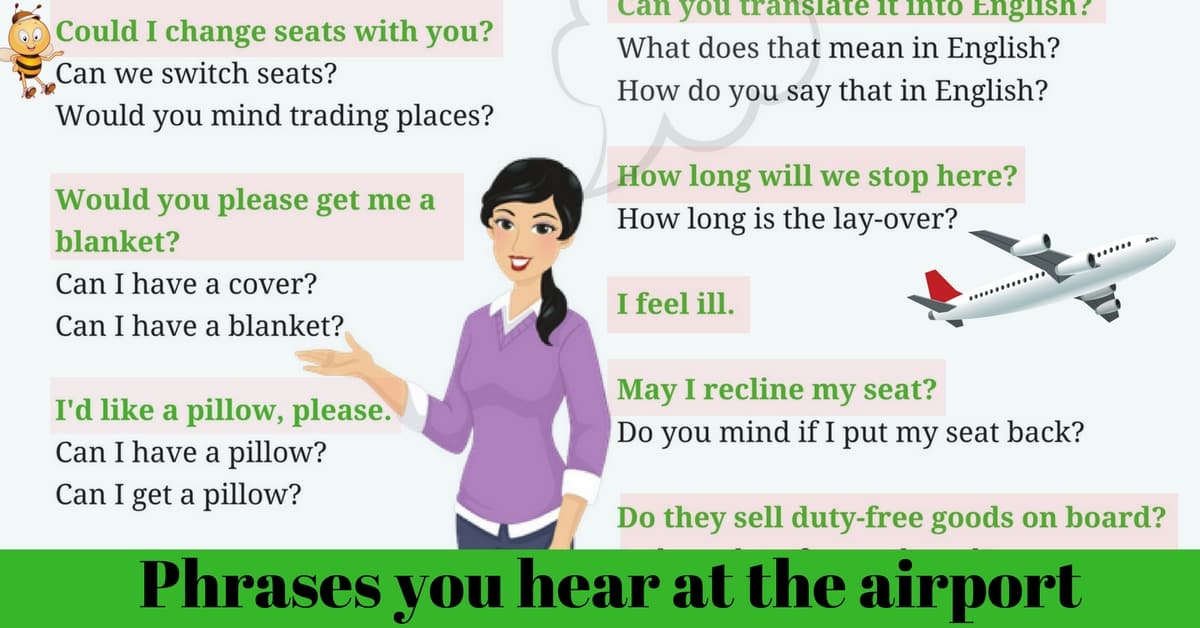 Thank You … hope you all the bestStay Safe
Dr. Engy Salah
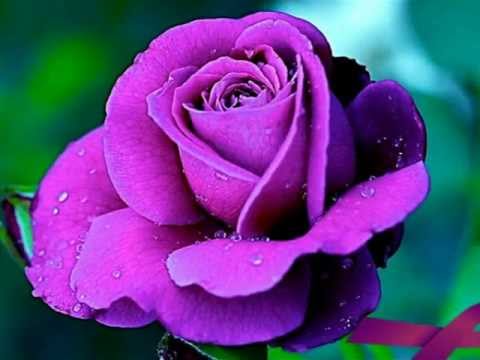